La Vie Quotidienne 
à l’EHPAD Pierre Martin
SEPTEMBRE 2021
Les 90 ans et les 100 ans !
Bon anniversaire !
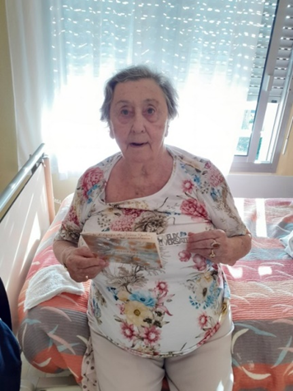 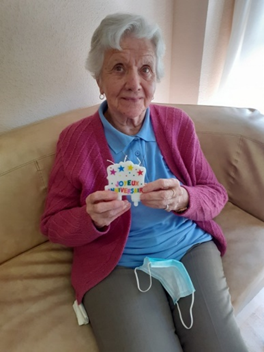 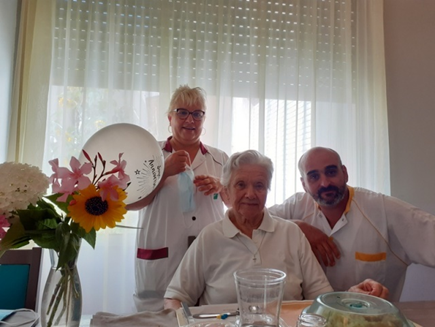 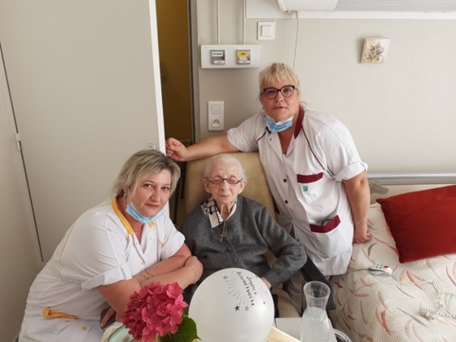 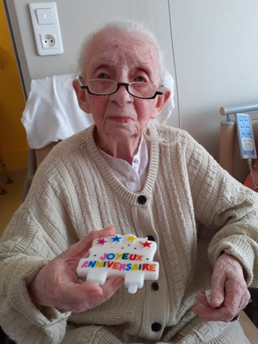 Le goûter des anniversaires
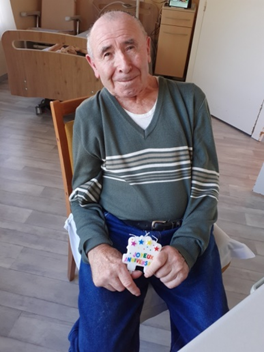 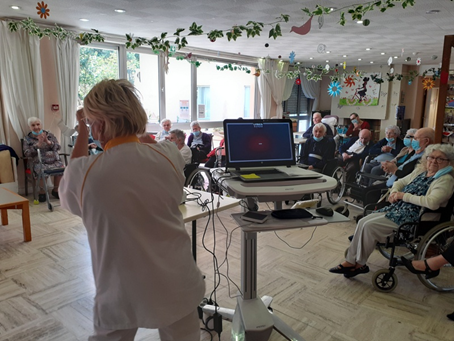 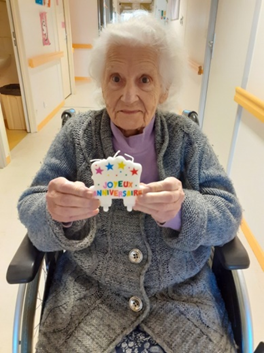 Préparation de l’automne et des poupées « frimousse » pour la Semaine Bleue
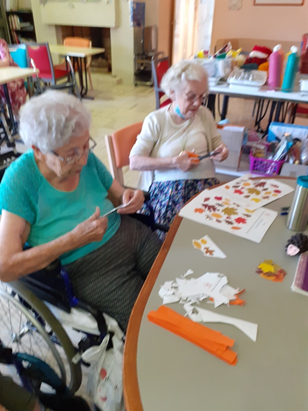 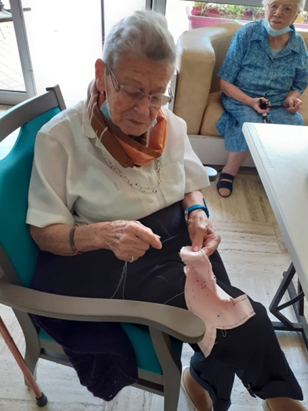 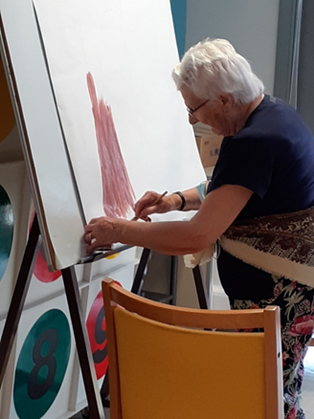 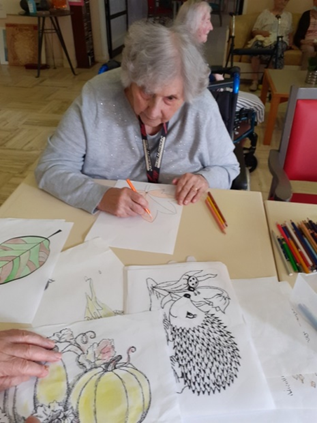 Un peu de gym douce
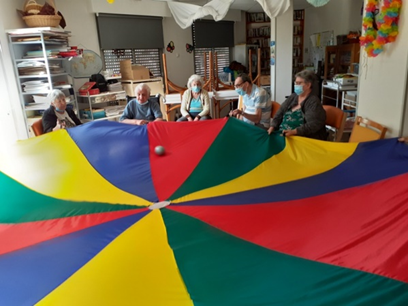 Et des jeux de société
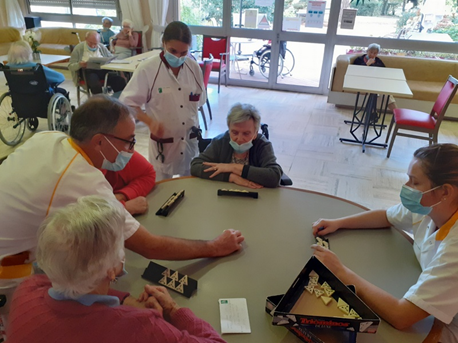 Sortie à la Tranche sur Mer avec pause gourmande
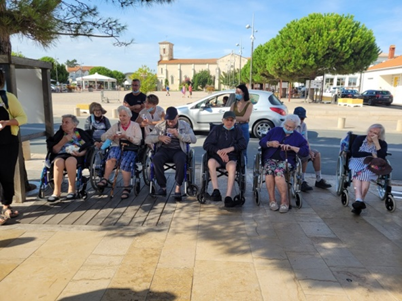 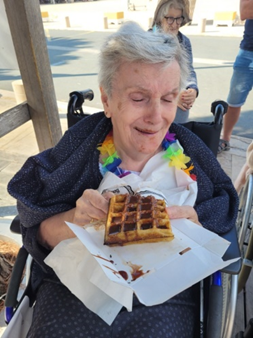 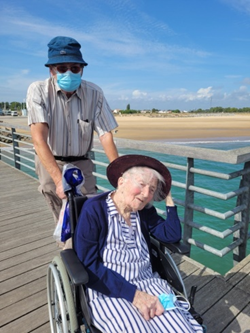 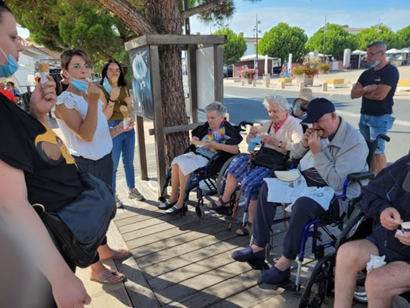 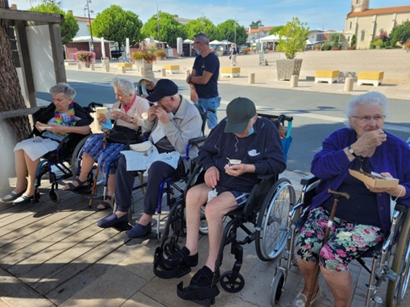 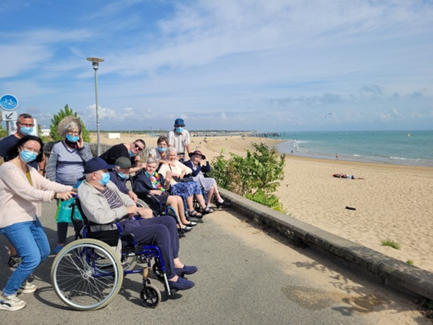 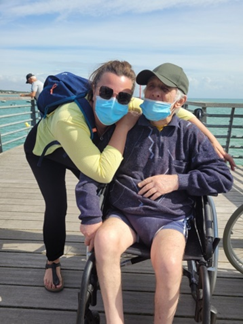 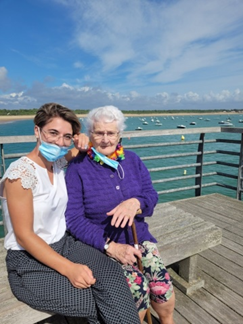 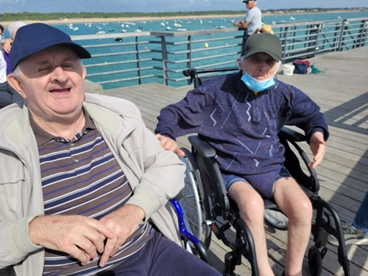 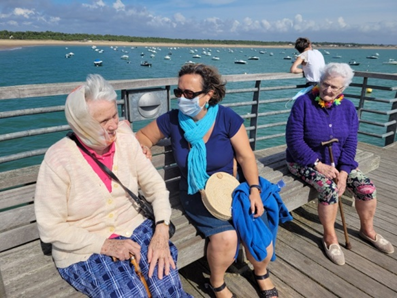 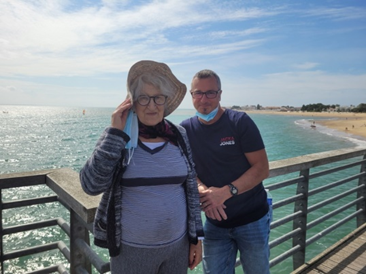 Médiation animale avec Valérie Blé. Les résidents retrouvent les animaux.
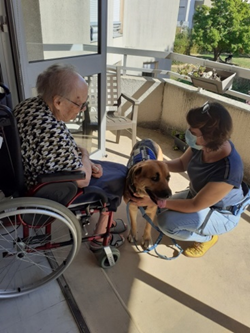 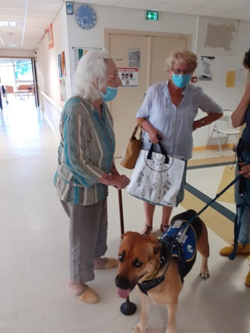 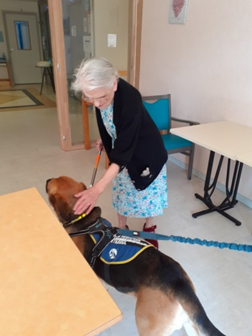 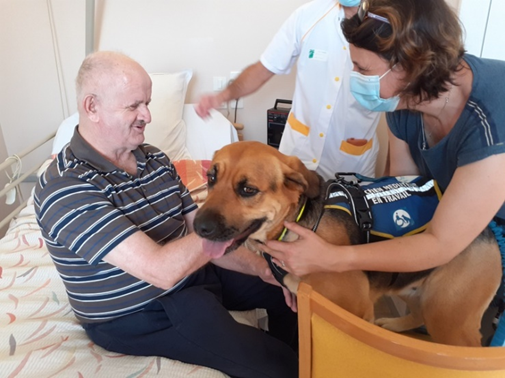 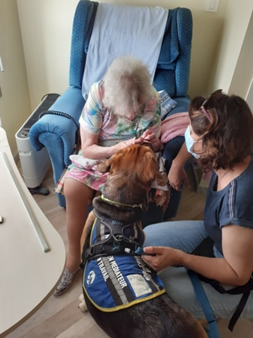 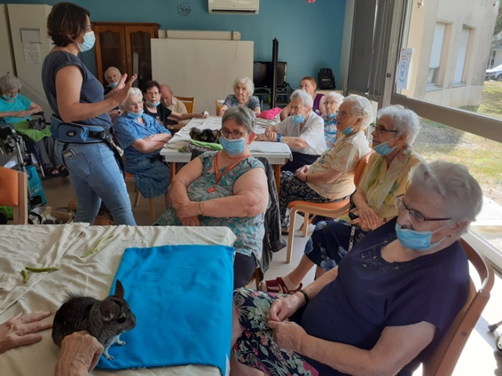 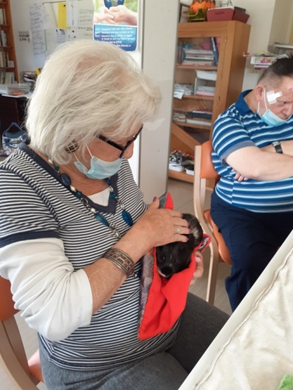 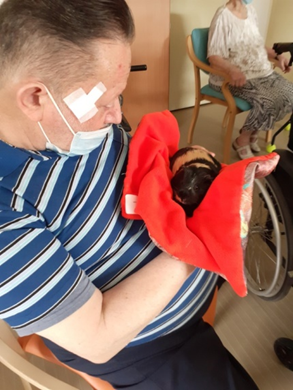 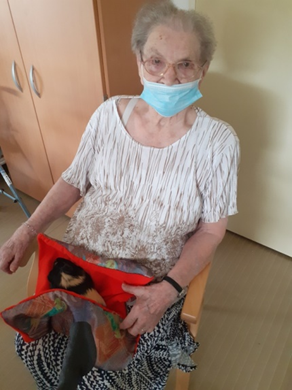 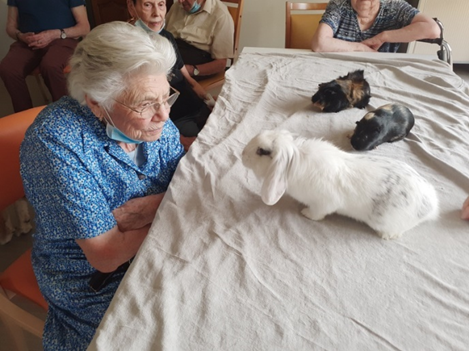 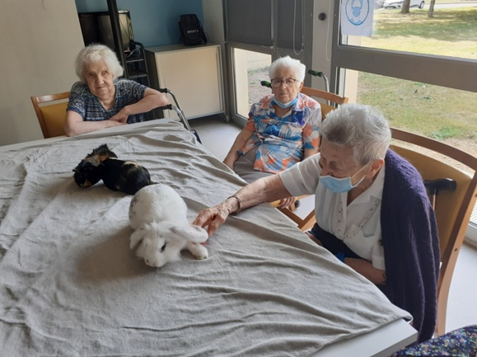 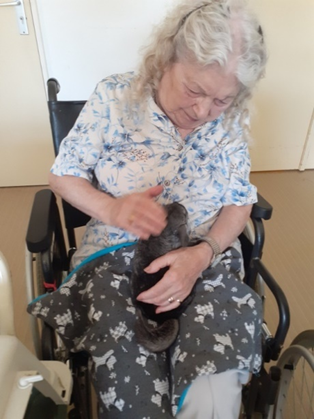 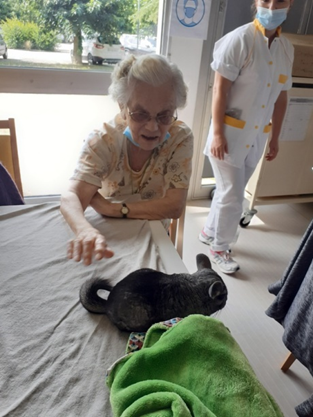 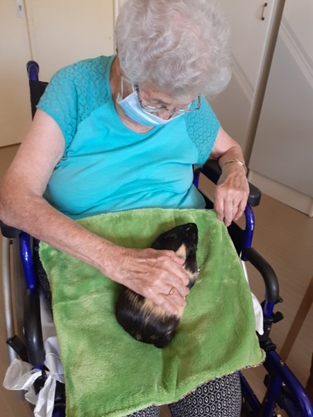 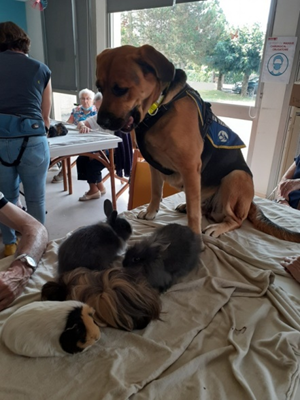 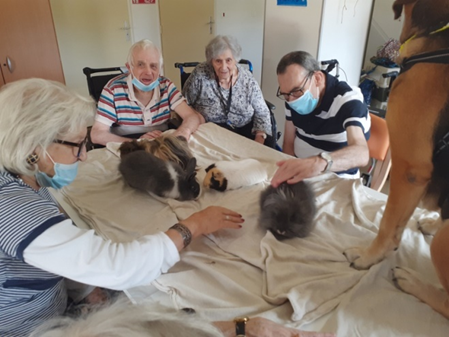 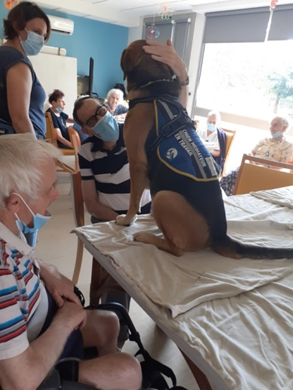